CSE 121 Lesson 14:More Arrays and Reference Semantics
Matt Wang & Brett Wortzman
Autumn 2024
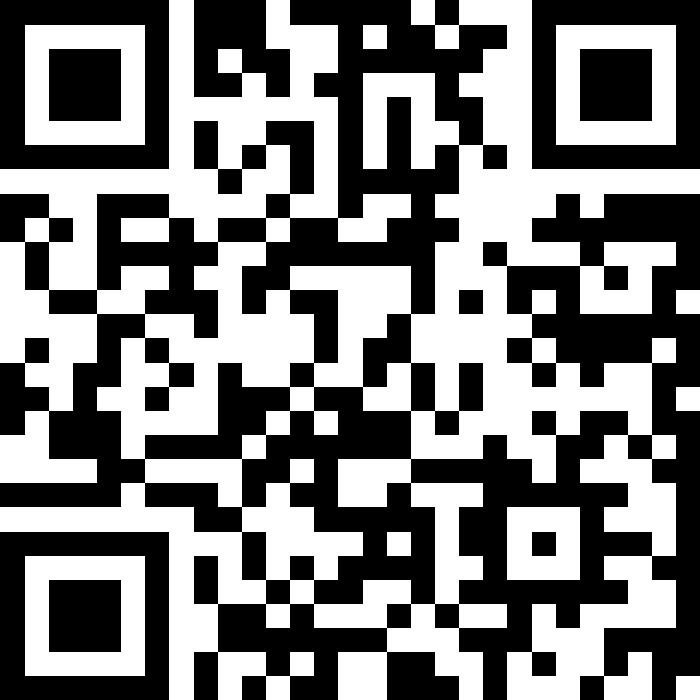 TAs:
sli.do #cse121
Today’s playlist:121 24au lecture tunes
Lesson 13 - Autumn 2024
Reminders & Announcements
C3 released tonight, due Tuesday, November 19th 
R4 closes tomorrow (last chance for C1)
Quiz 2 next Thursday, November 21st 
topics: everything up until arrays (incl. today’s material)
Practice quiz out later this week
Bonus resub for PSW coming later this week
In the future: Final Exam (Wednesday, December 11th from 12:30 – 2:20 PM)
more logistical details coming soon!
Lesson 15 - Spring 2024
(PCM) Value Semantics vs. Reference Semantics
Applies when working with primitive types
Variables/parameters hold a copy of the actual value
Applies when working with objects
Variables/parameters hold a reference to the object
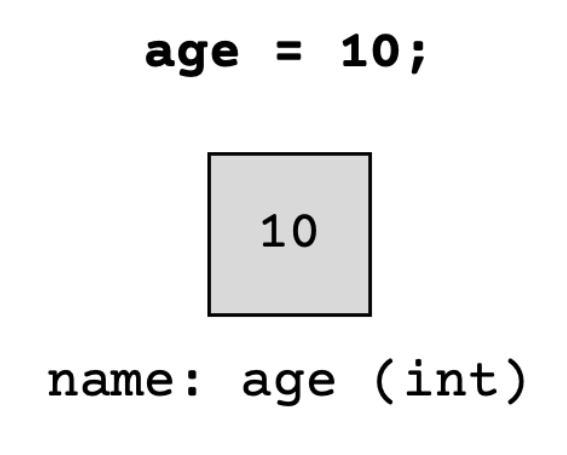 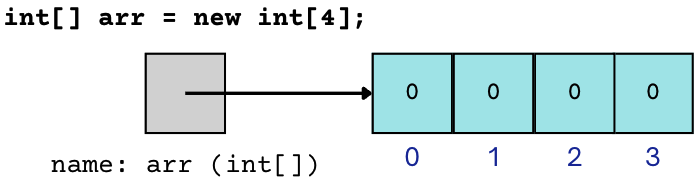 Lesson 15 - Spring 2024
(PCM) Value Semantics vs. Reference Semantics
int a = 3;
int b = a;
a = 99;
int[] list1 = {4, 8, 15, 16, 23};
int[] list2 = list1;
list1[1] = 99;
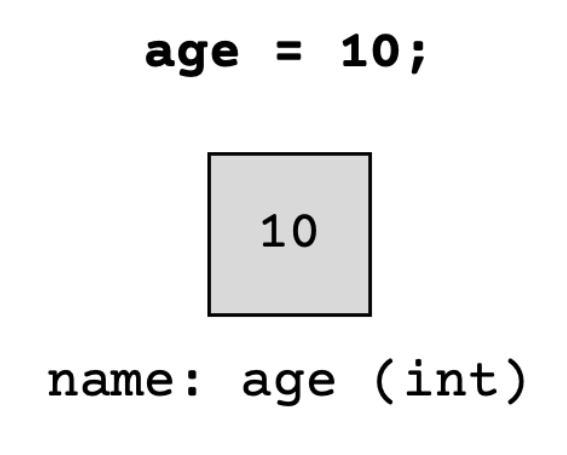 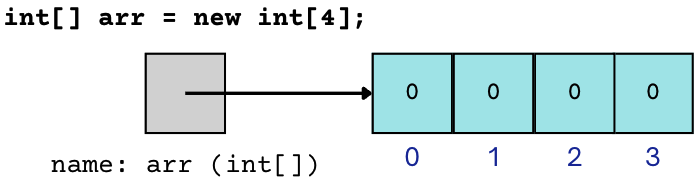 Lesson 15 - Spring 2024
Without knowing what someMethod does, what are the possible values of num?
int num = 42;
someMethod(num);
System.out.println(num);
anything!
just 42
Lesson 15 - Spring 2024
Without knowing what anotherMethod does, what are the possible values of nums[0]?
int[] nums = {42, 43, 44};
anotherMethod(nums);
System.out.println(nums[0]);
anything!
just 42
Lesson 15 - Spring 2024
(PCM) Value Semantics vs. Reference Semantics
boolean[] tests = 
  {true, true, false, true, false, false};
flipValues(tests);
public static void flipValues(boolean[] b) {
  for (int i = 0; i < b.length; i++) {
    b[i] = !b[i];
  }
}
boolean test = true;
flipValue(test);
public static void flipValue(boolean b) {
  b = !b;
}
Lesson 15 - Spring 2024
(PCM) null
The absence of a reference! 
Sort of like a "zero-equivalent" for references! 
Default value for “object types” (e.g. Random, Scanner…)

NullPointerExceptions are an error that happen when you ask null to “do something”
call .toUpperCase() on null? NullPointerException!
get .nextInt() from null? NullPointerException!
many, many more
Lesson 15 - Spring 2024
null: the “billion dollar mistake”
From Sir Tony Hoare (“inventor” of null, Turing award winner):

“I call it my billion-dollar mistake… […] But I couldn’t resist the temptation to put in a null reference, simply because it was so easy to implement. This has led to innumerable errors, vulnerabilities, and system crashes, which have probably caused a billion dollars of pain and damage in the last forty years.” (quote from 2009 talk)
Lesson 15 - Spring 2024
(PCM) avoiding NullPointerException
if (strs[i] != null) {
  System.out.println(strs[i].toUpperCase());
} else {
  System.out.println("element " + i + " is null.");
}
Lesson 15 - Spring 2024